Open Educational Resources (OER)
Welcome and Introductions
Isabelle Turmaine, IAU Director, Information Projects and Services, i.turmaine[@]iau-aiu.net
Project on the role of the academic librarian in the development of OER worldwide
Currently drafting IAU information strategy and reviewing IAU Statement on Universities and ICTs (2004)
Aims of the presentation
To explain the concept of OER: Definitions and illustrated key words
To tell a brief history of the movement
To give reasons for taking up OER
To set the scene for my colleagues’ presentations
Hopefully, to give you feed for thoughts and questions
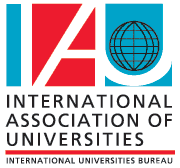 Open Educational Resources (OER)
Definitions
Teaching, learning or research materials that are in the public domain  or released with an intellectual property license that allows for free use, adaptation and distribution (UNESCO) 
Educational resources that can be used without the need to pay royalties or licence fees (OER Africa)
OER are a means of content creation and sharing. They do not as such lead to degrees nor provide academic/ administrative support to students. Yet, OER are used in distance education and e-learning
Keywords
Free of charge: Public domain or open (CC) licences; Portable : Can be used on any support including paper ; Adaptable : Can be used in totallity or just parts or even part; adapted to the environment, field of study; context; students; etc.
Quality assured: Submitted to the world and adapted; and Intellectually protected: Source must be cited
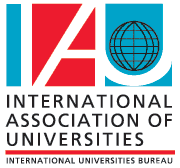 Open Educational Resources (OER)
Brief History
The OER term was first adopted at UNESCO's 2002 Forum on the Impact of Open Courseware for Higher Education in Developing Countries.
The OER movement emerged in the late 20th century with the collapse of distinctions between F2F and distance education; the growth in the use of ICTs in education; the emergence of open source and open access; 
It gained momentum with MIT’s placing of its courses online in the framework of its OpenCourseWare (OCW) project. 
The OpenCourseWare Consortium, founded in 2005 to extend the reach and foster the development of open course materials has some 300 members worldwide.
MOOCs (first mentioned in 2008): Massive open (but not all are adaptable and re-usable) online courses seemed to have taken over the OER movement
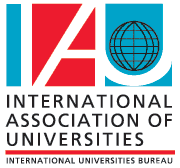 Open Educational Resources (OER)
Creative Commons Licences
Cc by attribution: can be distributed, adapted, built upon, even commercially, as long as credit is given to the source of the original creation
Cc by attribution share alike:  Same as above + the new creation has to be licensed under identical terms
Cc by attribution non-commercial:  can be non-commercially distributed, adapted, built upon, as long as credit is given to the source of the original creation
Cc by attribution non-commercial share alike:  Same as above + the new creation has to be licensed under identical terms
Cc by attribution no derivatives: can only be distributed unchanged
Cc by attribution non-commercial no derivatives
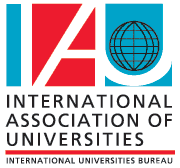 Open Educational Resources (OER)
OER’s advantages
Eliminates unecessary duplication of efforts
Offers the possibility of mixing; adapting and extracting asset(s)
Removes costs and problems posed by copyrights
Improves the quality of teaching and learning materials 
OER’s transformative educational potential 
Can reach a larger population of students  regardless  of location, available  space, lack of  teachers, disability,  age, professional activity, time with an increased availability of quality, relevant, less costly learning materials (access)
Allows for active students’ participation (success) 
Develops lifelong learning and helps to build capacities and Advances  knowledge (knowledge societies)
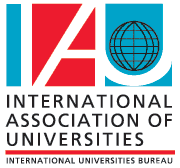 The role of academic librarians
OER are linked to the Open access movement, supported by librarians worldwide from its inception (IFLA Statement);
OER are mostly developed at university level;
Despite their advantages, OER are not as widespread as expected and MOOCs seem to have taken the lead;
Academic librarians, because of their position at the core of higher education institutions, could be the right go between for their development;
Librarians need to reposition their activities  within increasingly connected information societies;
Librarians’ training is  OER-related: they are taught how to search for the right information on a variety of supports; train people to find  appropriate  information; deal with copyright issues; manage repositories; and index documents for dissemination and easy retrieval .
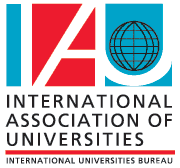 THANK YOU FOR YOUR ATTENTION
Questions? 
Comments? 
Information to share?



Contact: i.turmaine@iau-aiu.net
http://www.iau-aiu.net
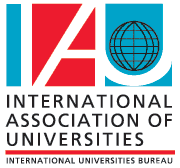